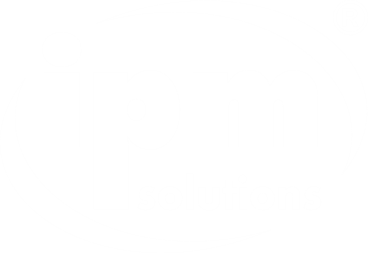 PTC – akademický program
Firemná prezentácia
IPM SOLUTIONS, s.r.o.
Január 2013
OBSAH
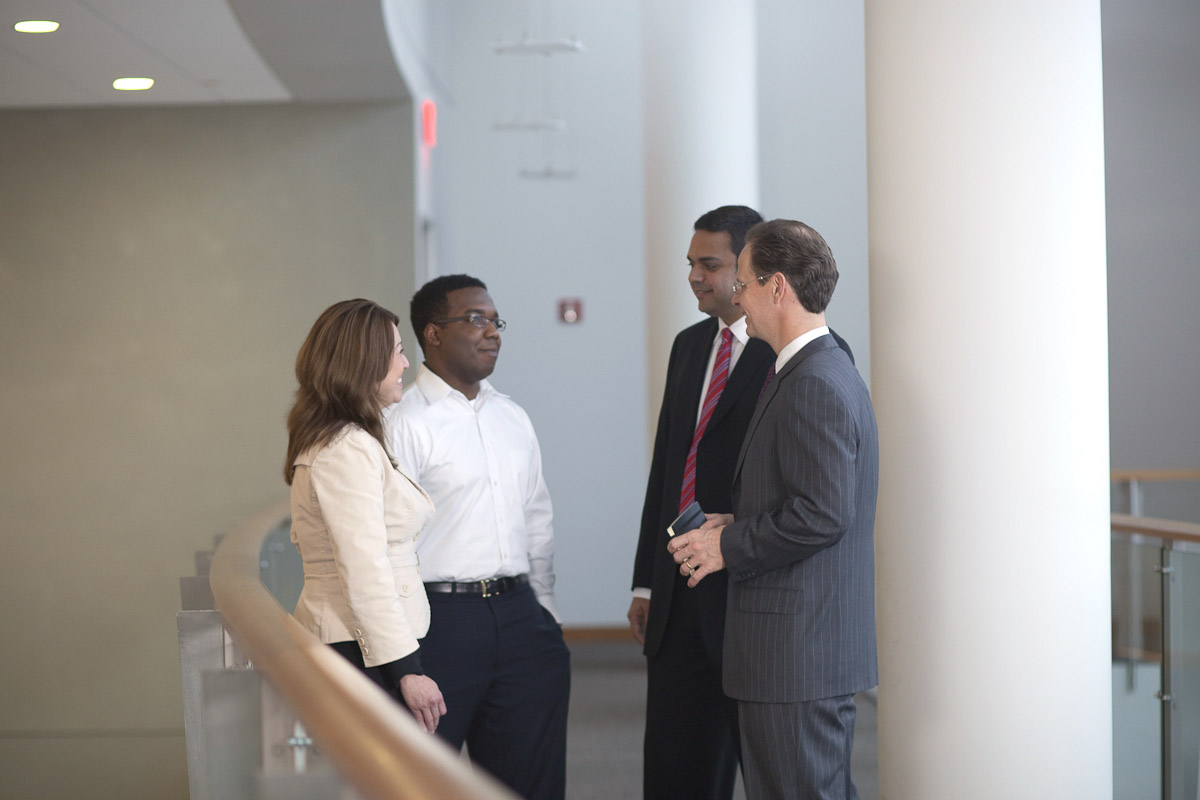 IPM Solutions – firemná prezentácia
PTC – stručný prehľad
PTC riešenia – akademický program
Diskusia
© 2011 IPM
IPM Group – Riešenia preverené praxou ...
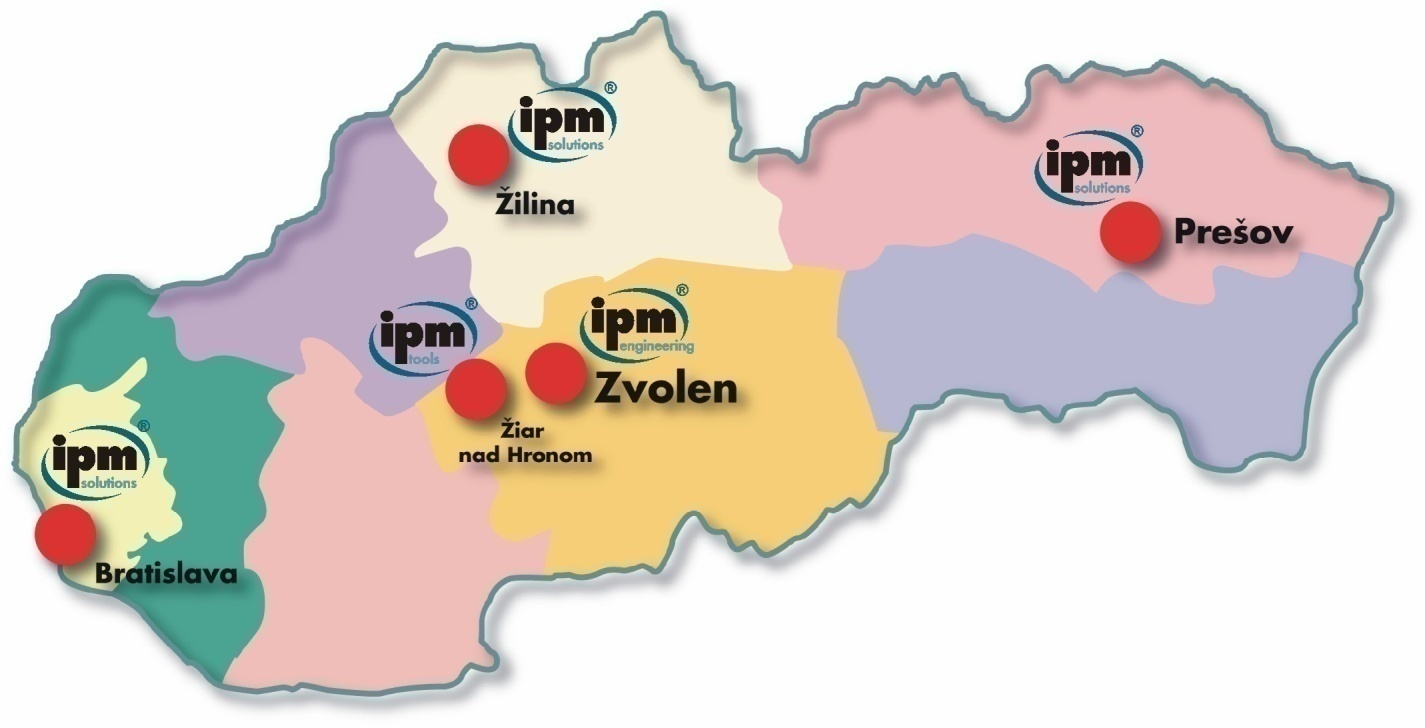 4 kancelárie
1 výrobná hala
50 zamestnancov
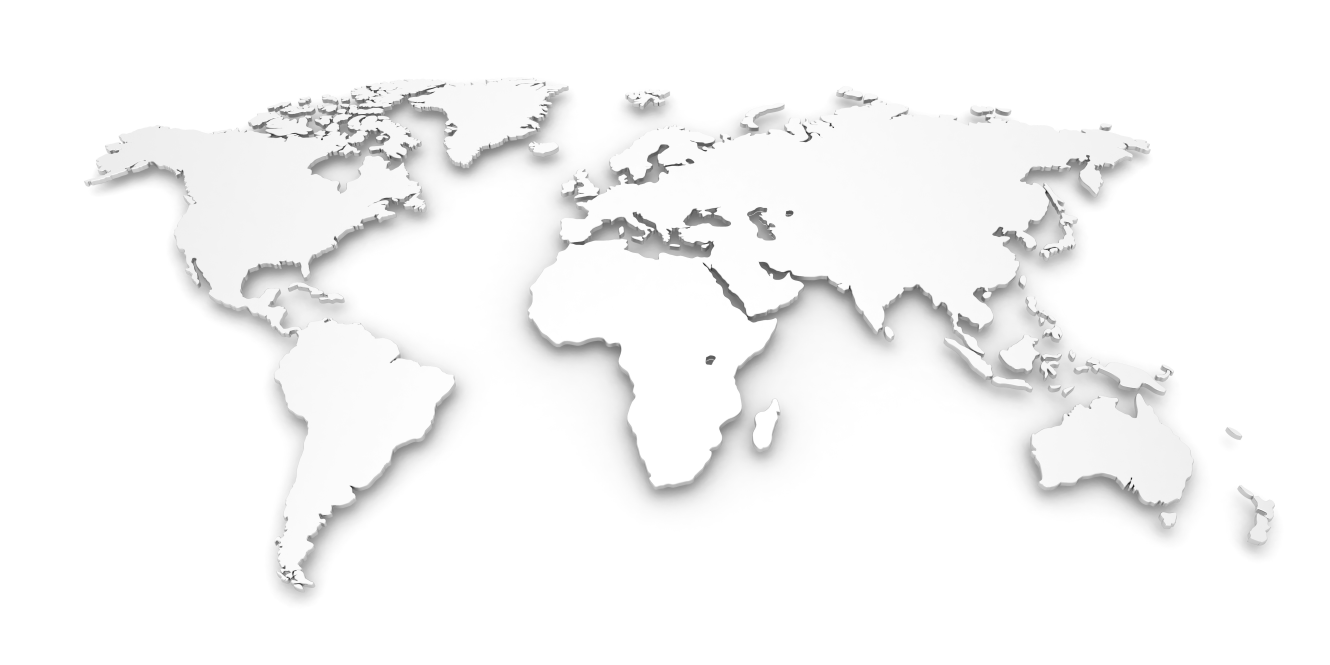 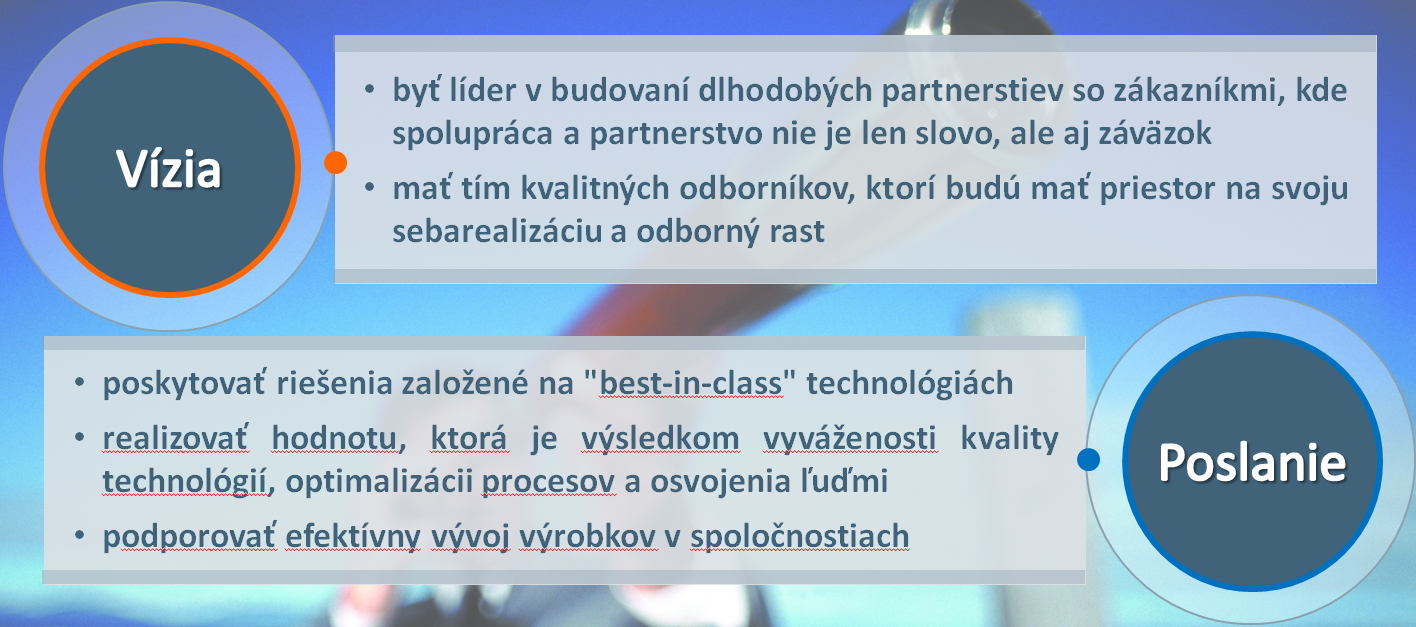 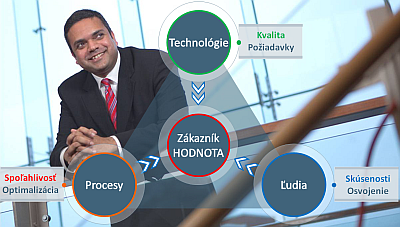 3
© 2011 IPM
[Speaker Notes: IPM Group disponuje 5-timi kanceláriami z toho je 1 výrobná hala – v Žiari nad Hronom
Zamestnávame 52 vysokokvalifikovaných pracovníkov, ktorí sa zameriavajú na obchodnú aj technickú podporu zákazníkov]
IPM Solutions – dnes
Poskytujeme komplexné riešenie, ktoré zabezpečuje integritu, spoľahlivosť a komunikáciu medzi jednotlivými softvérovými technológiami
1.apríl 2004 podpísanie zmluvy s PTC o distribúcií Pro/E technológií na Slovensku - predtým spoločnosť Rand Technologies, viac ako 15 ročné skúsenosti
Upevnenie pozície na trhu s CAX technológiami- viac ako 310 Creo zákazníkov (820 komerčných licencií)
Pokračovanie úspešnej spolupráce s ministerstvom školstva, TUa so strednými školami technického zamerania
Viackrát ocenený partner spoločnosťou PTC za vynikajúce výsledky:- 2004 PTC Achievers Club- 2007 Maintenance Partner of the Year Emerging Geographies 
2005 získanie certifikátu CTP (Certified Training Provider),PTC Gold Reseller 2006
Popredný partner v EE na komplexné Windchill PLM riešenia
V súčastnosti najväčší predajca a poskytovateľ služiebzaoberajúci sa PDS a PLM na Slovensku
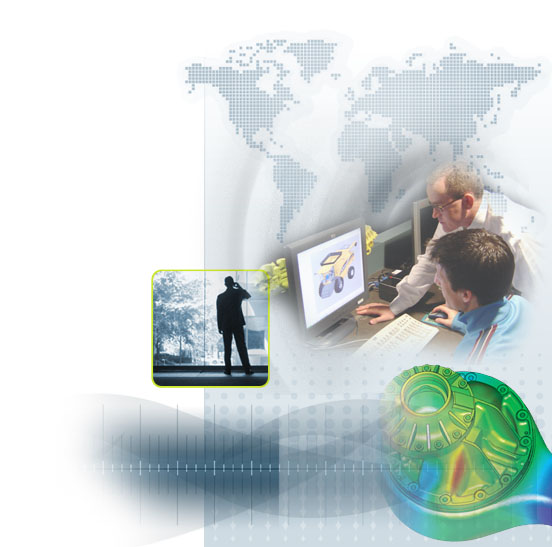 Creo
Windchill
Mathcad
Arbortext
Creo Elements/Direct
4
© 2011 IPM
[Speaker Notes: Integrita – celistvosť, neporušenosť
EE- east europe
Achievers club – úspešný klub – ktorý niečo dosiahol
CTP - Certifikovaný poskytovateľ výcviku služieb
MNT Partner roka vznikajúce zemepis ?]
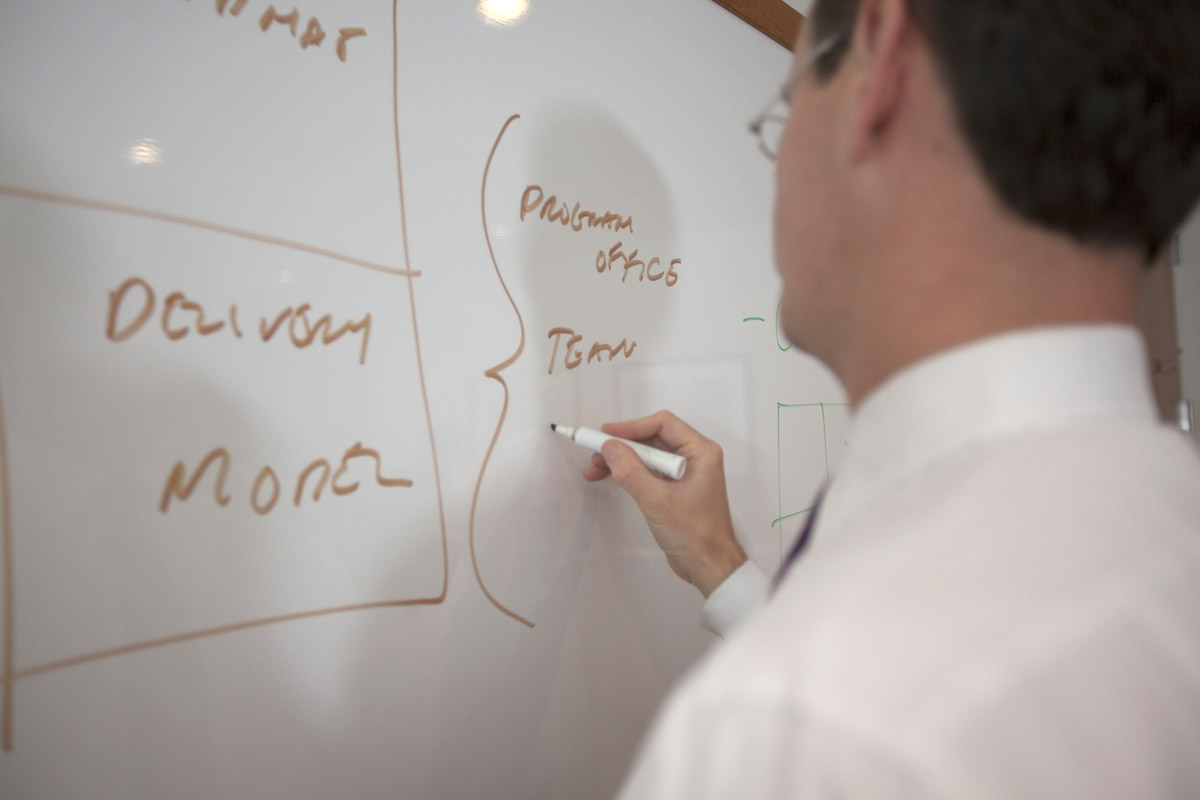 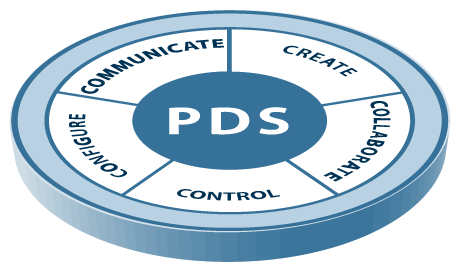 PTC – stručný prehľad
sídlo v Needham v MA (USA)
založená v roku 1985, prvenstvo pre 3D parametrický systém
viac ako 4.300 PTC zamestnancov na celom svete vo viacako 30-tich krajinách
50.000 zákazníkov na celom svete, viac ako 800 partnerovvrátane Value-Added-predajcov
unikátna a jedinečná PLM technológia Windchill – orientácia na PDS (Product Development System)
silná ekonomická pozícia
kontinuálny rast predaja
8 kvartálov za sebou spoločnosť generuje zisk
dosiahnutý cieľ  - obrat 1,3 bilión USD
nové akvizície PTC:Arbortext – publikačný softvérMathsoft – inžiniersky výpočtársky softvérIsoDraw – softvér na technické ilustrácieCoCreate – explicitné 3D modelovanie
5
© 2011 IPM
IPM Solutions – stredné školy a univerzity
6 + 1 univerzita
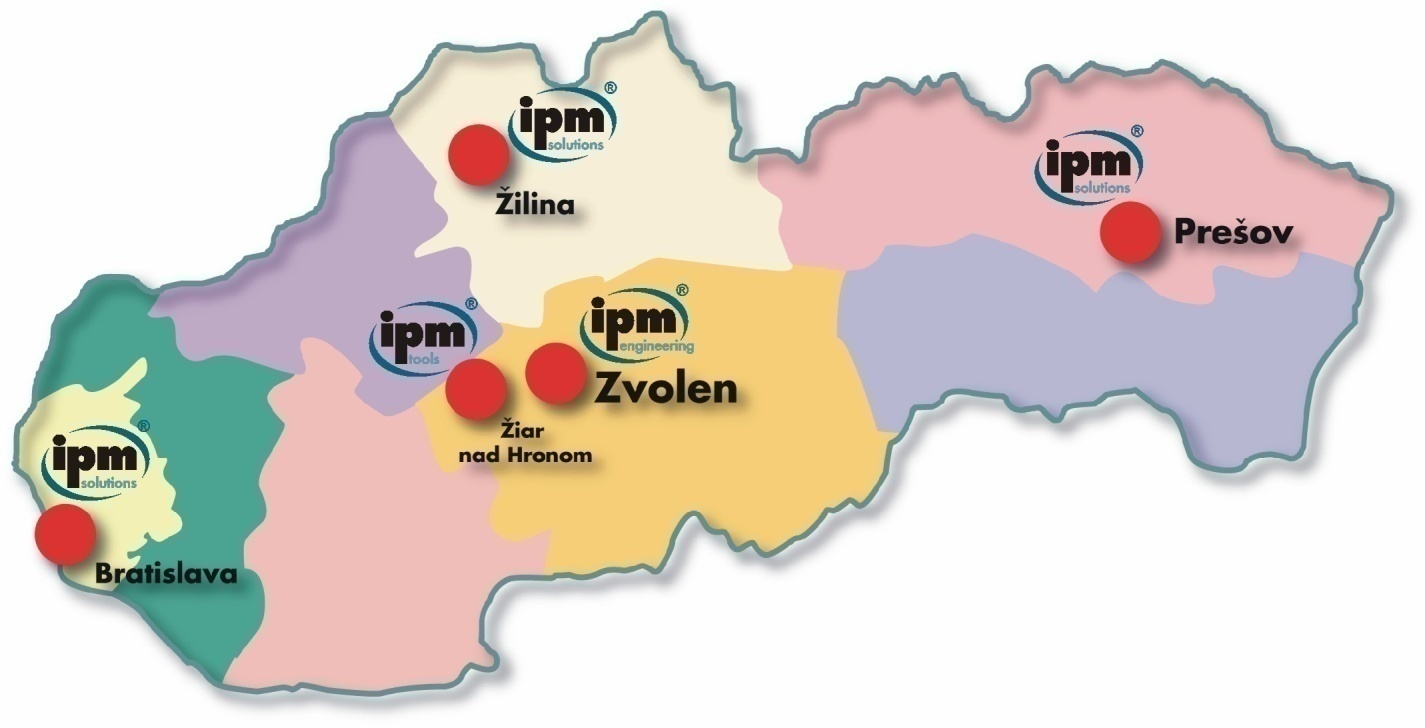 80 stredných škôl
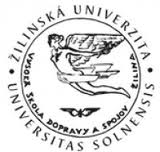 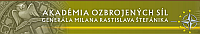 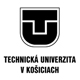 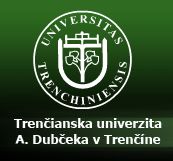 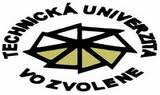 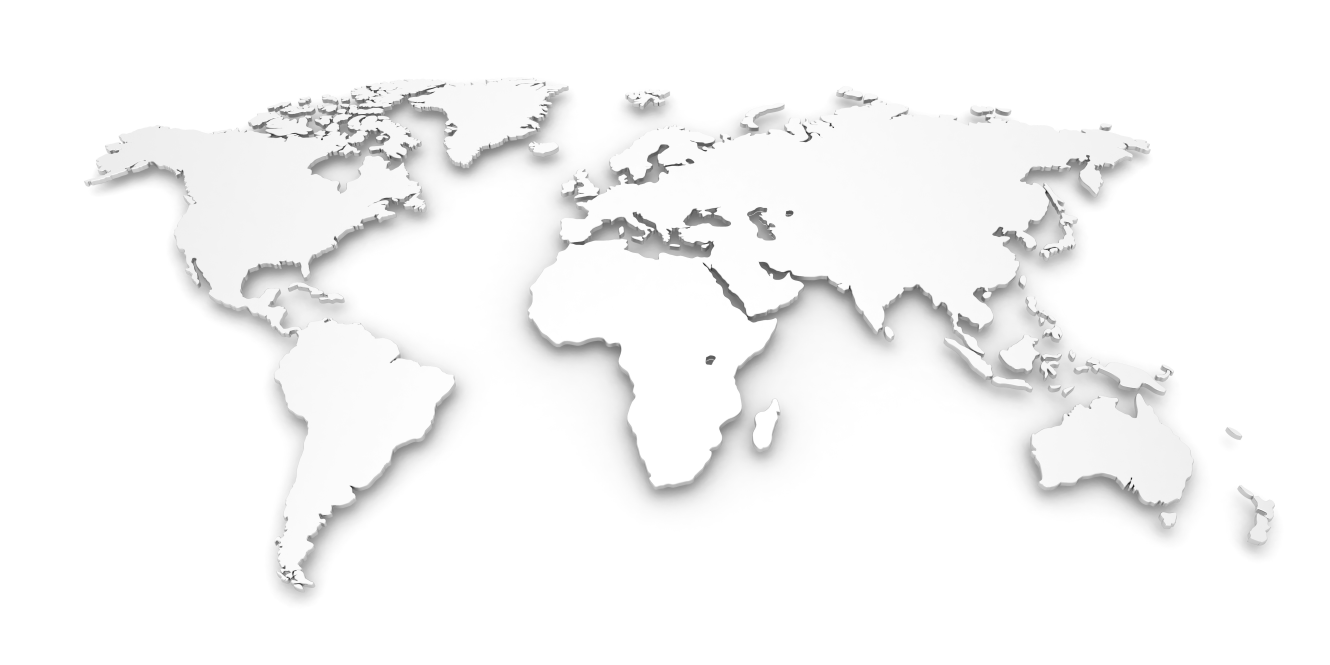 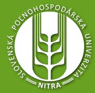 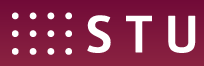 6
© 2011 IPM
[Speaker Notes: IPM Group disponuje 5-timi kanceláriami z toho je 1 výrobná hala – v Žiari nad Hronom
Zamestnávame 52 vysokokvalifikovaných pracovníkov, ktorí sa zameriavajú na obchodnú aj technickú podporu zákazníkov]
PTC – akademický program
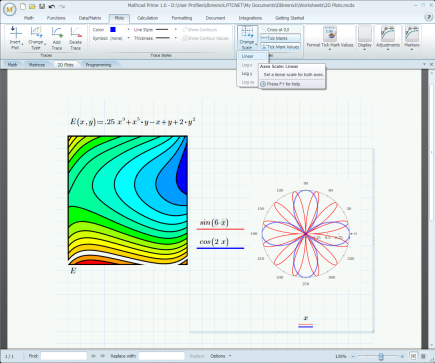 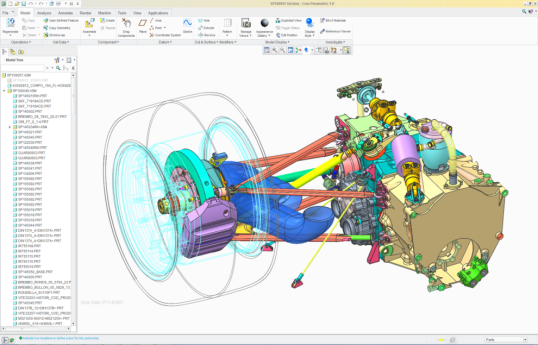 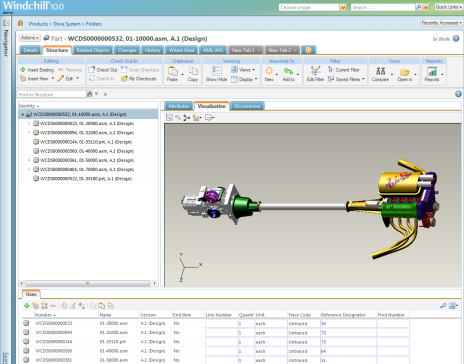 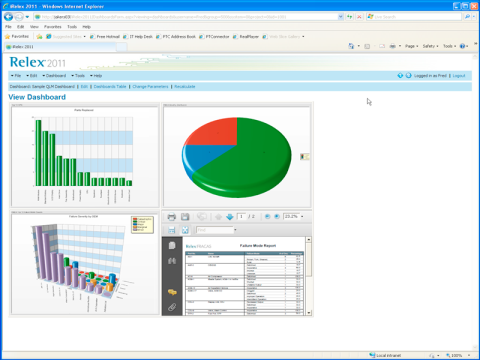 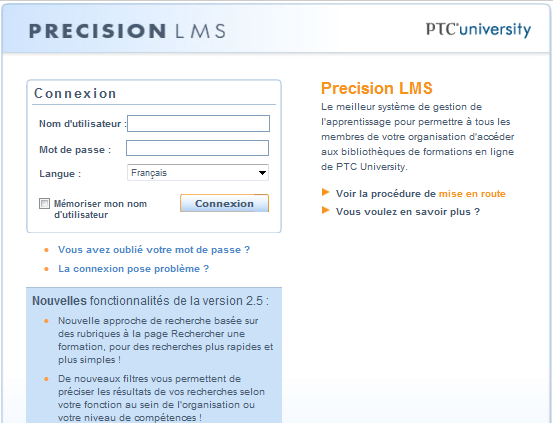 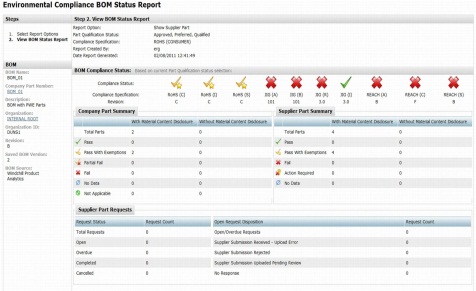 Windchill
Collaborative platform
Creo 
Design software
Mathcad 
Engineering calculation software
Precision LMS
On-line training ressources
Windchill Quality Solutions
Comprehensive Reliability Management
Windchill Product Analytics
Eco-conception
More than just a suite of software!
Provide technical support and counselling when needed
Facilitate the exchanges between universities and the industry
Provide training resources for professors
Facilitate the access to high quality software used in the industry
Support motivating competitions for students that embrace our products
7
© 2011 IPM
[Speaker Notes: Integrácia – scelenie, spojenie, zjednotenie		Product development system – systém vývoja produktu 
Product lifecycle management – manažment životného cyklu výrobku
PDS systém je možné popísať piatimi cee (z anglickych slov) - označované koľkokrát ako aj 5C
Komunikovať – Komunikácia    Tvoriť – Vytváranie, tvorenie  Spolupracovať – Spolupráca  Kontrolovať – riadiť, ovládanie
Konfigurovať – usporiadť
Produkty PTC zastrešujú vývojárov (Mathcad), konštruktérov (ProE), správu dát (WCH), správu dokumentov (arb), vizualizáciu (view)
Tým je zastrešené celé portfólio firmy]
PTC – University Plus – Campus Pack
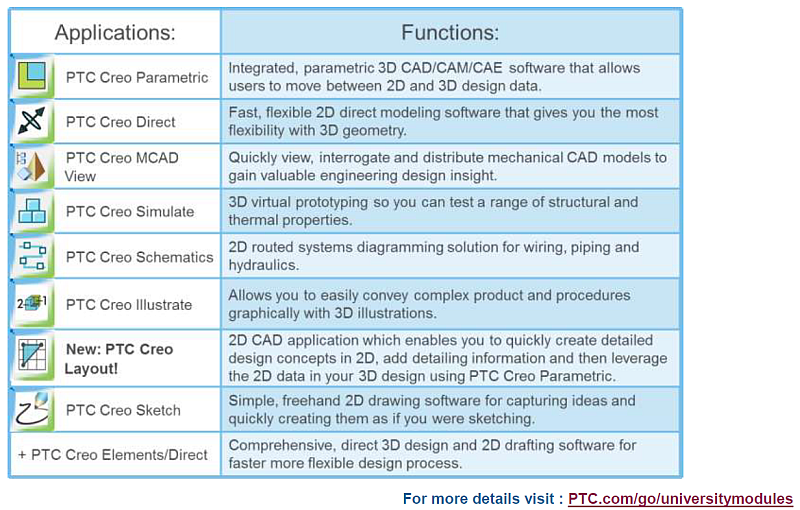 8
© 2011 IPM
PTC – University Plus
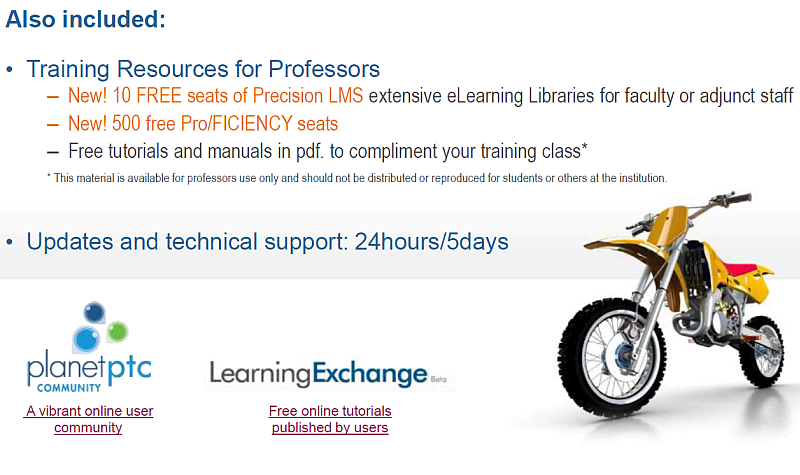 9
© 2011 IPM
PTC – University Plus
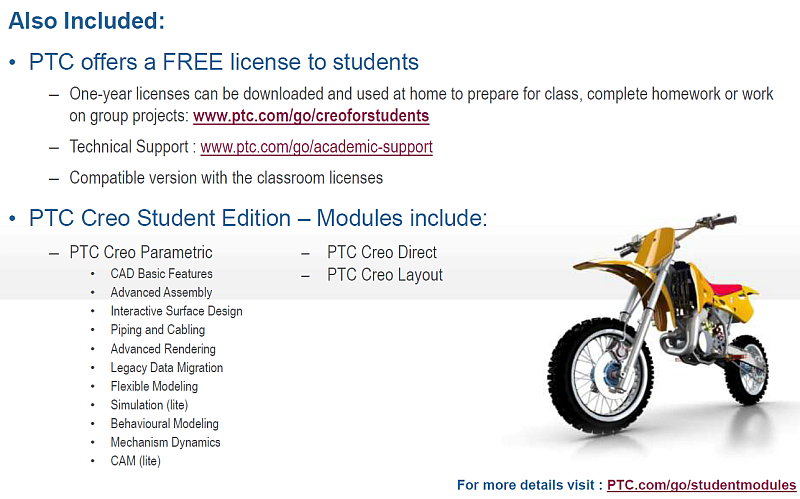 10
© 2011 IPM
IPM Solutions - kontakt
Ivan Sihelský – konateľ spoločnosti
+421 903 22 77 01
sihelsky@ipmsolutions.sk
11
© 2011 IPM